Math for Liberal Studies
Section 1.2: Finding Euler Circuits
When does a graph have an Euler circuit?
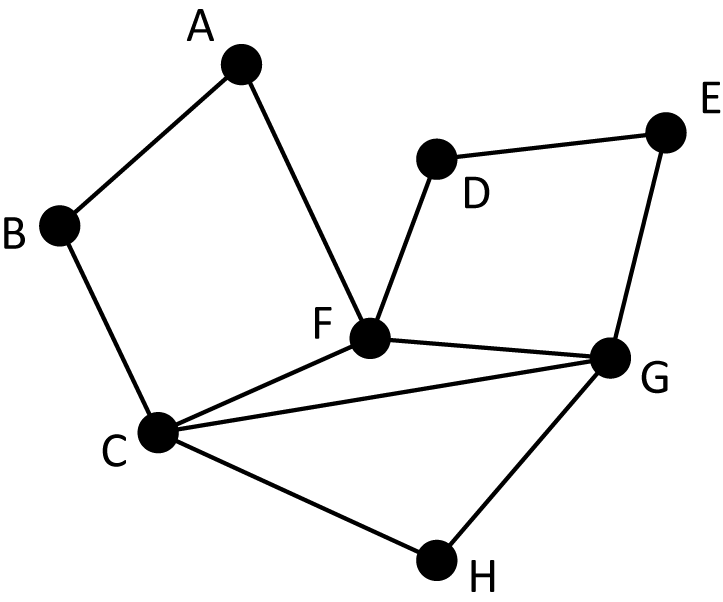 This graph does not have an Euler circuit.
This graph does have an Euler circuit.
When does a graph have an Euler circuit?
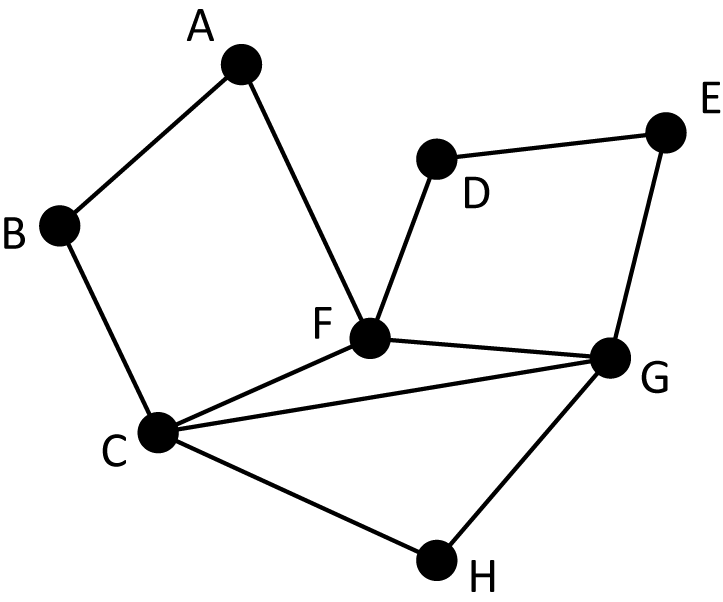 How could I convinceyou that this graphhas an Euler circuit?

I can show it to you!
This graph does have an Euler circuit.
Finding the Euler Circuit
Finding the Euler Circuit
Finding the Euler Circuit
Finding the Euler Circuit
Finding the Euler Circuit
Finding the Euler Circuit
Finding the Euler Circuit
Finding the Euler Circuit
Finding the Euler Circuit
Finding the Euler Circuit
Finding the Euler Circuit
Finding the Euler Circuit
There are lots of Euler circuits…
That was just one of the many Euler circuits this graph has

Take a moment and try to find one on your own

You don’t have to start at A!
Why does a graph have an Euler circuit (or not)?
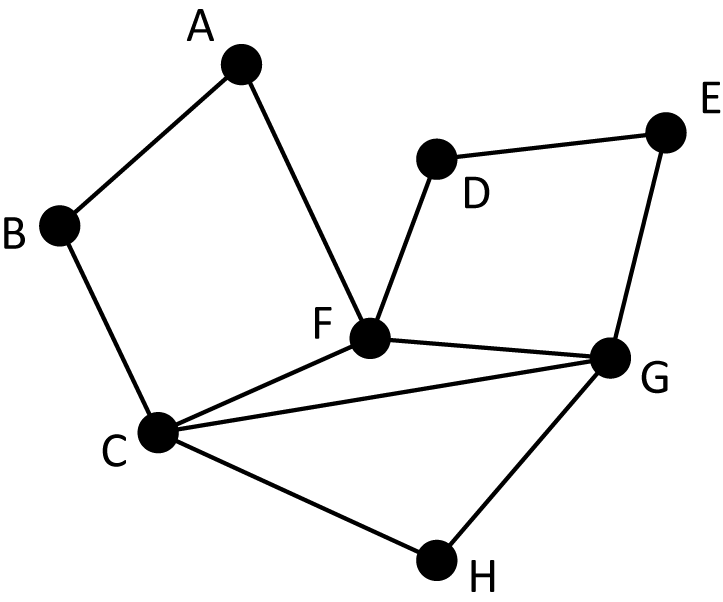 Why does this graph not have an Euler circuit?
Why does this graph have an Euler circuit?
Degree
The degree of a vertex is the number of edges that meet at that vertex
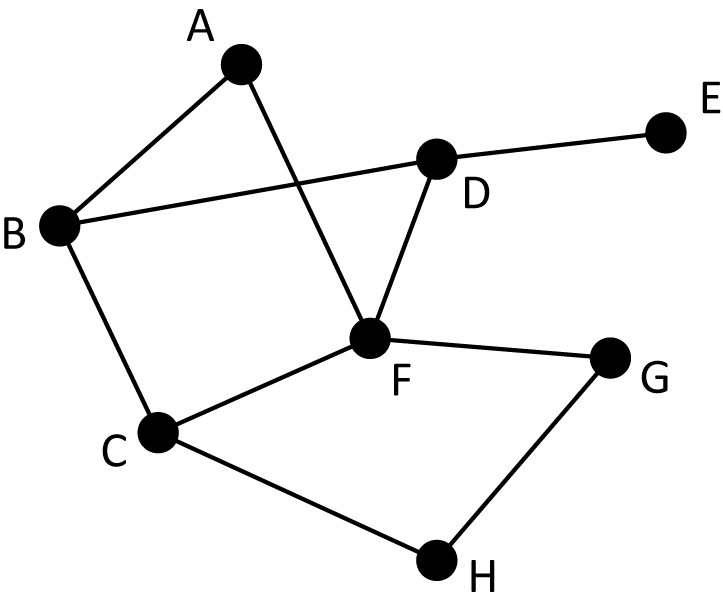 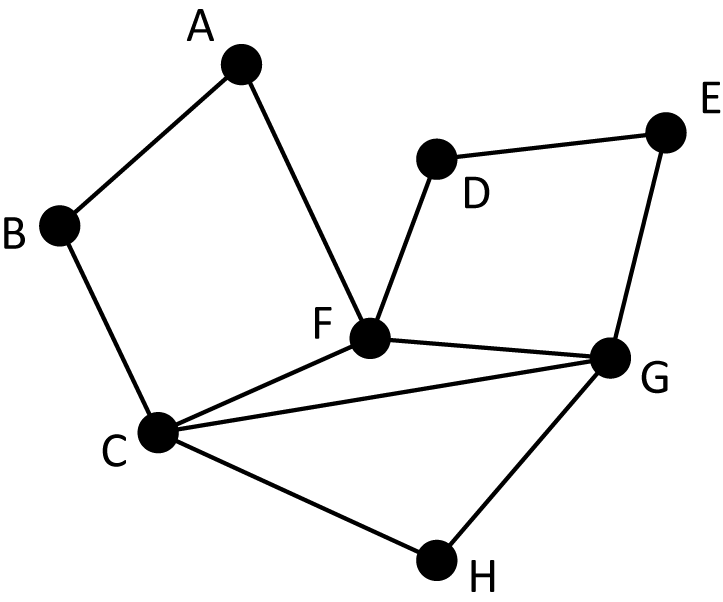 Degree
The degree of a vertex is the number of edges that meet at that vertex
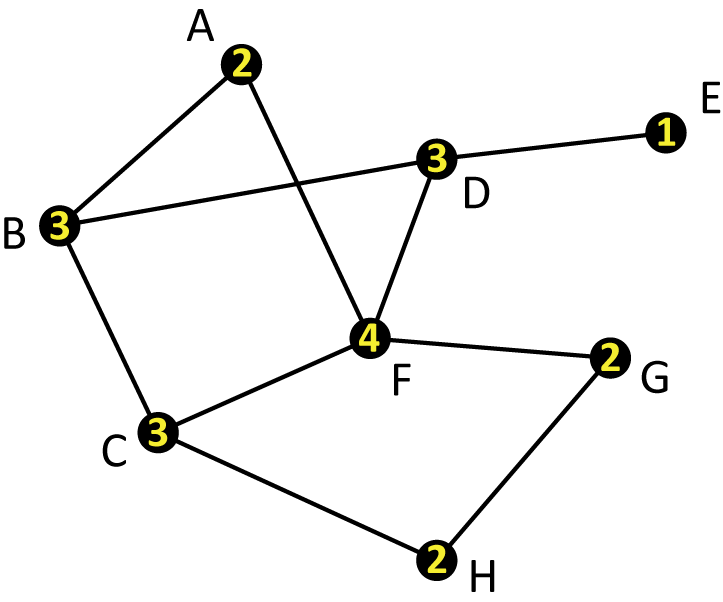 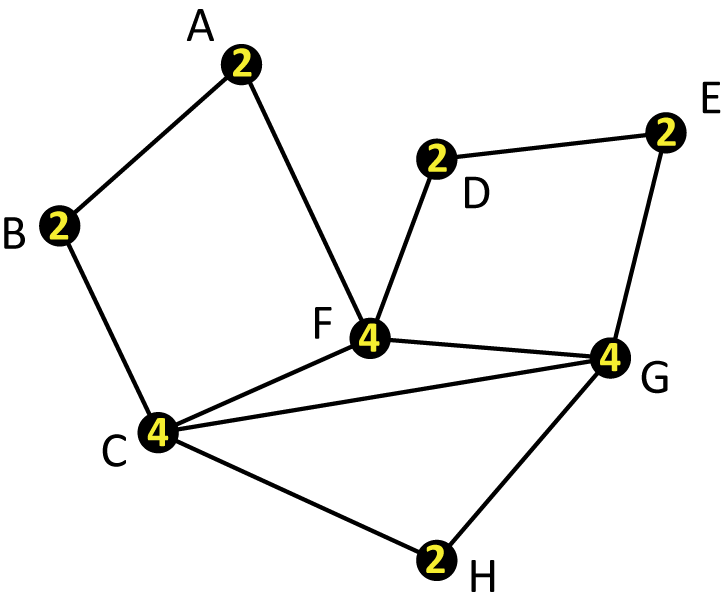 Degree
The degree of a vertex is the number of edges that meet at that vertex

For example, in thisgraph, the degree ofC is 4 because thereare four edges (to B,to F, to G, and to H)that meet there
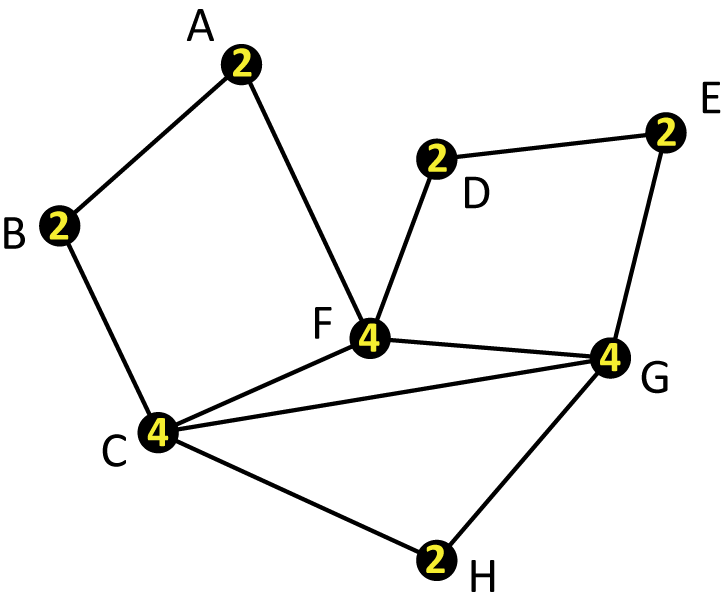 Fact About Degrees
Add up all the degrees in this graph

2+3+3+3+1+4+2+2= 20

We have counted each edge twice
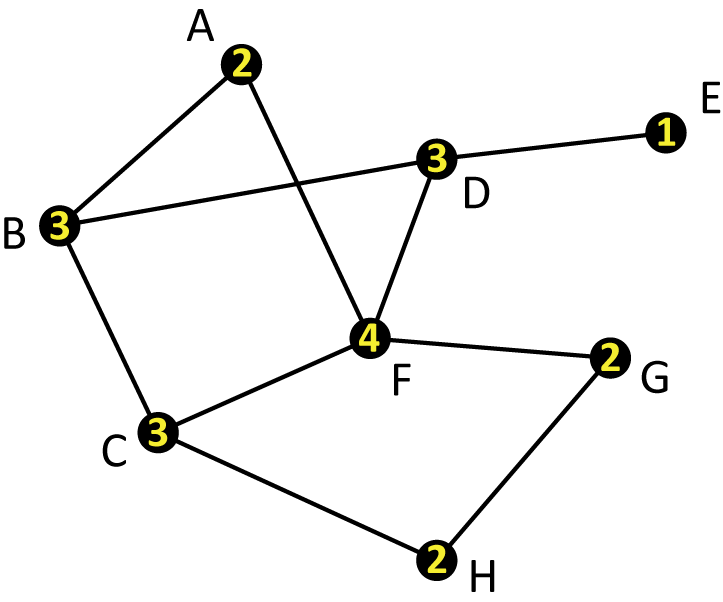 Fact About Degrees
We counted this edge when we added the degree of B, and we counted it again when we counted the degree of C
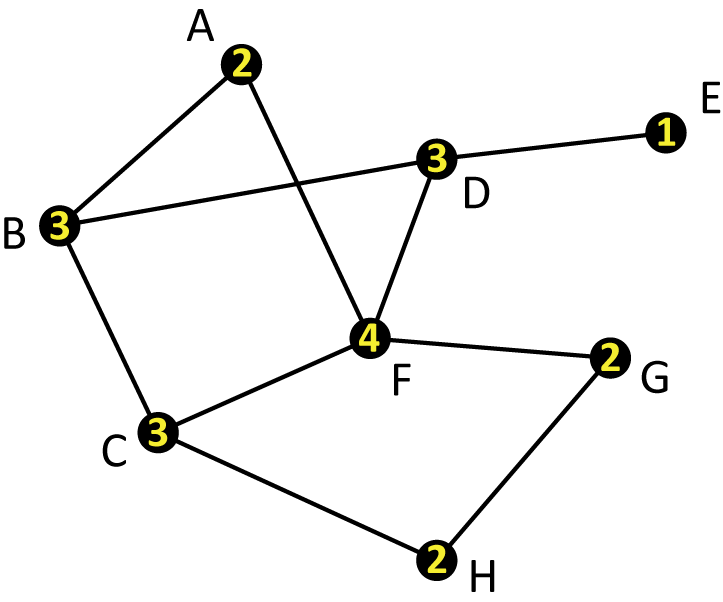 Fact About Degrees
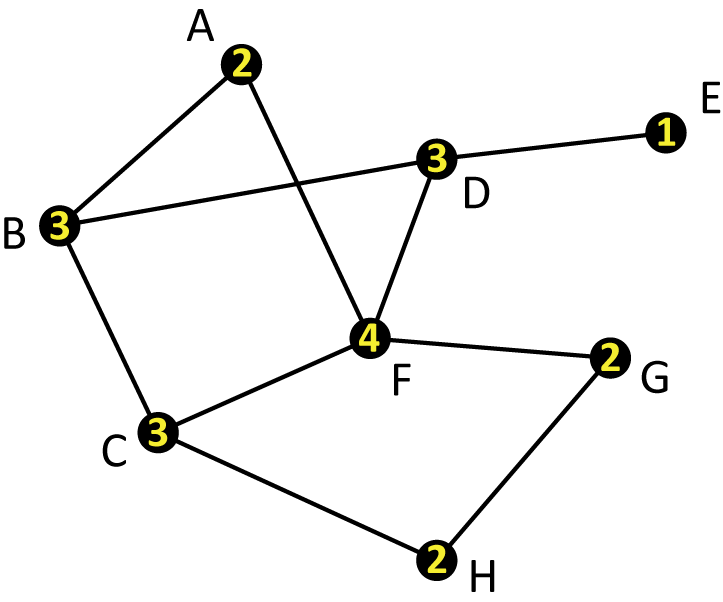 The sum of all the degrees in a graph equals two times the total number of edges.
What does degree have to do with Euler circuits?
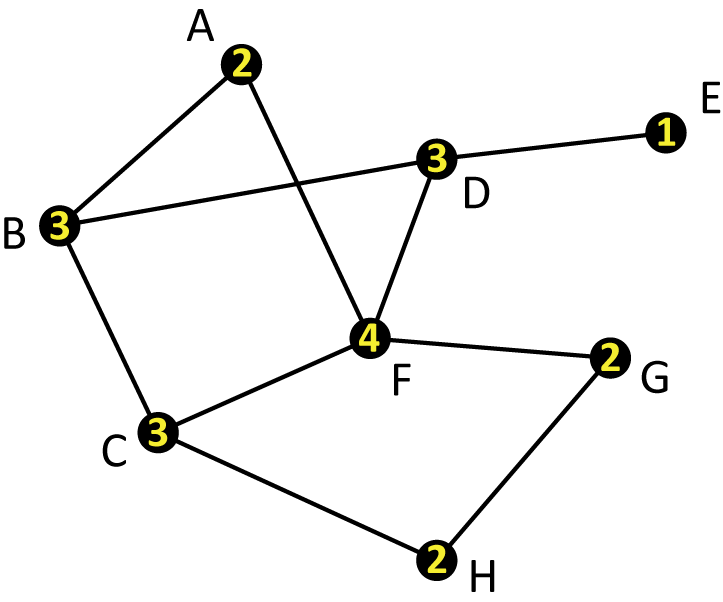 You might be able to tell right away that this graph can’t possibly have an Euler circuit

Why not?
What does degree have to do with Euler circuits?
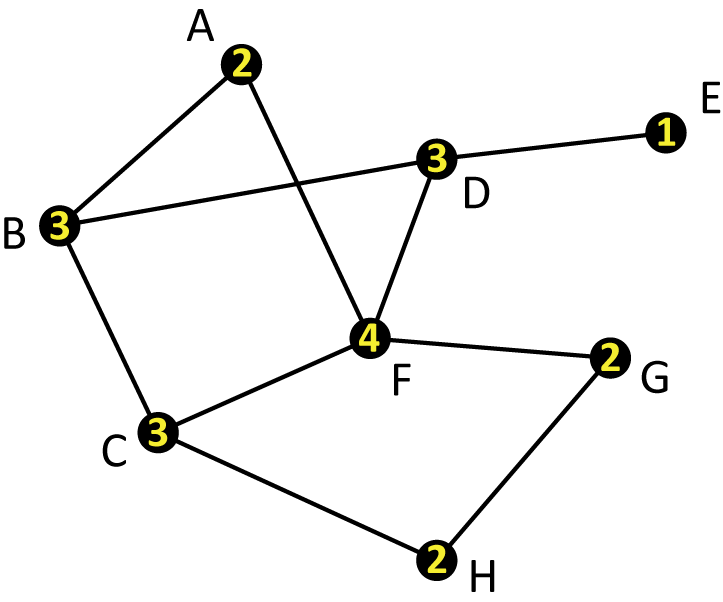 If a graph has a vertex with degree 1, the graph cannot have an Euler circuit
If we start at E, we will never be able to return to E without retracing
If we don’t start at E, we will never be able to go there, since when we leave we will have to retrace
What does degree have to do with Euler circuits?
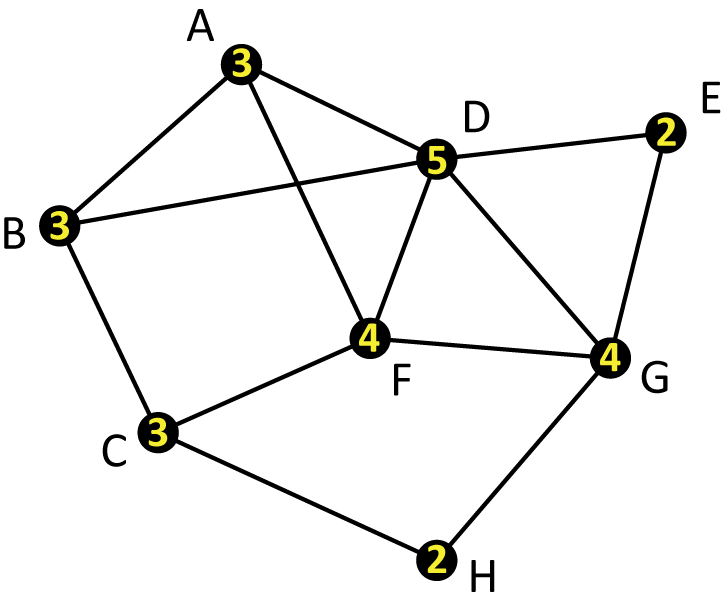 The problem isn’t just degree 1

This graph also doesn’t have an Euler circuit

The problem is that some of the degrees are odd numbers
What does degree have to do with Euler circuits?
Let’s focus on vertex D, which has degree 5

Suppose we start elsewhere in the graph
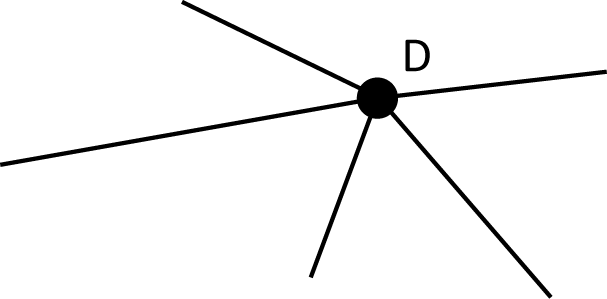 What does degree have to do with Euler circuits?
Since we want to cover all edges, we’ll have to visit D eventually
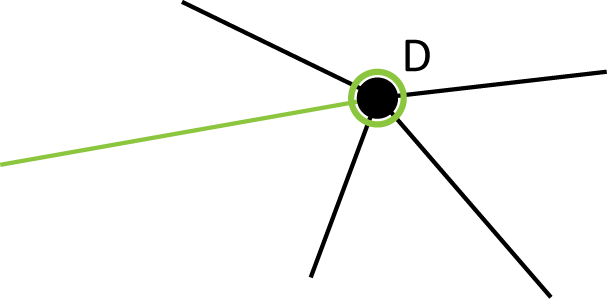 What does degree have to do with Euler circuits?
We have several unused edges, so we need to follow one of them and leave D
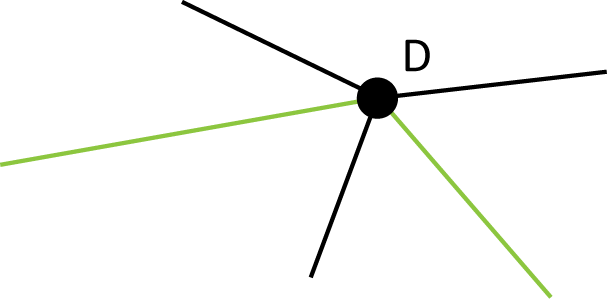 What does degree have to do with Euler circuits?
In fact, every time we visit a vertex, we will “use up” two of the edges that meet at that vertex
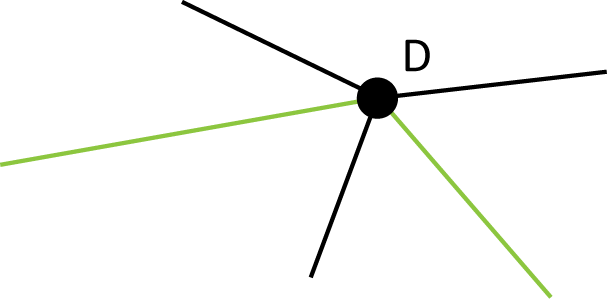 What does degree have to do with Euler circuits?
We have unused edges, so we need to visit D again at some point…
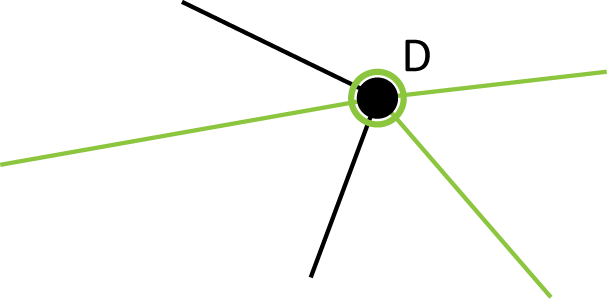 What does degree have to do with Euler circuits?
…and then leave again…
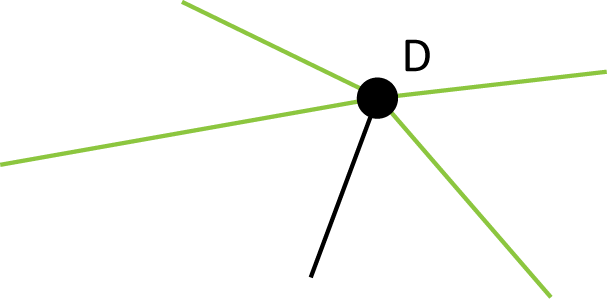 What does degree have to do with Euler circuits?
…and then come back again.
But now we’re stuck, since we can’t leave D without retracing, but D wasn’t our starting point.
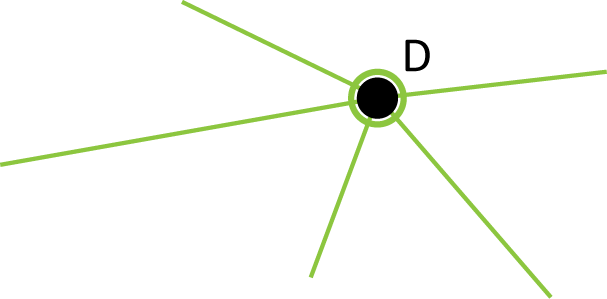 What does degree have to do with Euler circuits?
What if we had started at D?
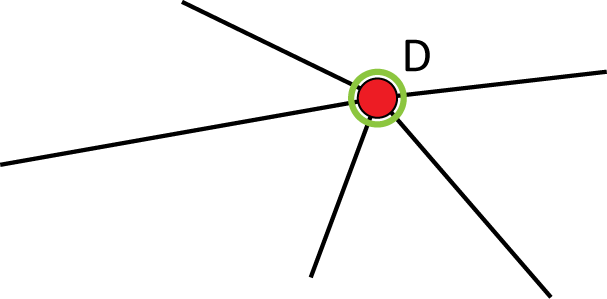 What does degree have to do with Euler circuits?
First, we need to leave D…
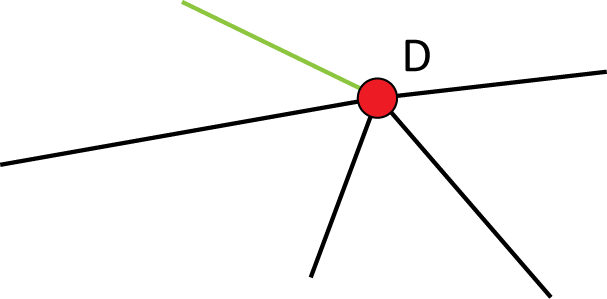 What does degree have to do with Euler circuits?
… then sometime later, we have to come back to D…
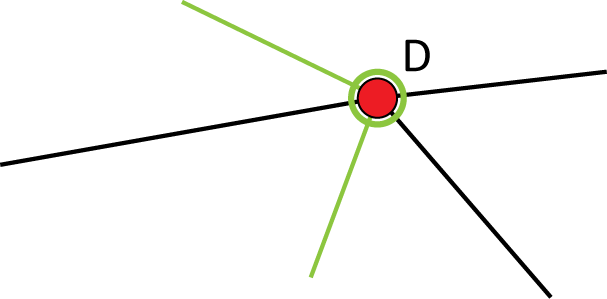 What does degree have to do with Euler circuits?
… and then leave again …
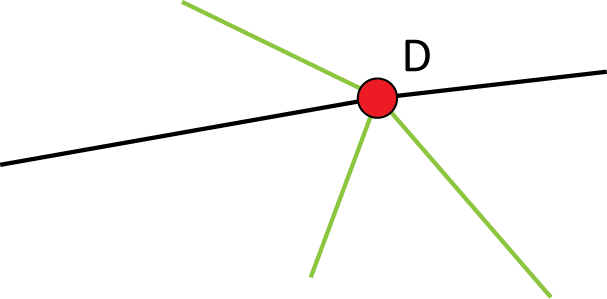 What does degree have to do with Euler circuits?
… and then come back again …
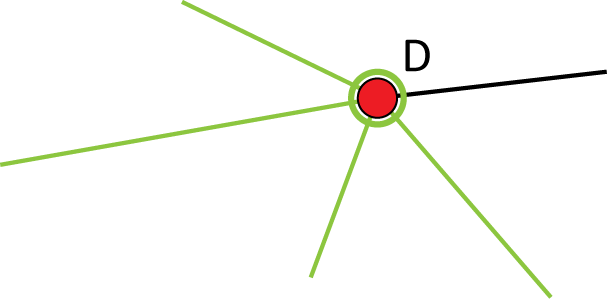 What does degree have to do with Euler circuits?
… and then leave again.

But D was our starting point, and we have run out of edges to use to come back to D!
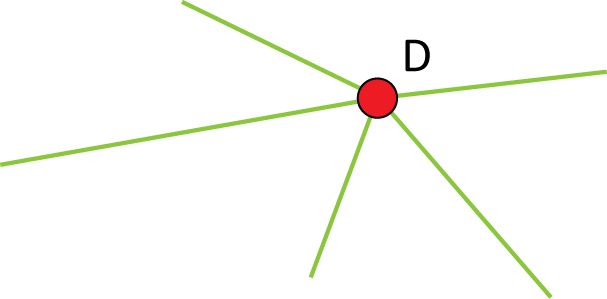 No Euler Circuits With Odd Degrees
If a graph has any vertex with an odd degree, then the graph does not have an Euler circuit

The reverse is true as well
Euler’s Theorem
If a graph has all even degrees, then it has an Euler circuit.  If a graph has any vertices with odd degree, then it does not have an Euler circuit.
Practice With Euler’s Theorem
Does this graph have an Euler circuit?  If not, explain why.  If so, then find one.
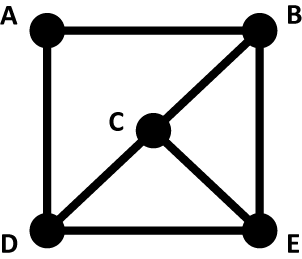 Practice With Euler’s Theorem
Does this graph have an Euler circuit?  If not, explain why.  If so, then find one.

Answer: No, sincevertex C has an odddegree.
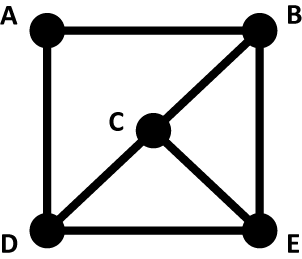 Practice With Euler’s Theorem
Does this graph have an Euler circuit?  If not, explain why.  If so, then find one.

Notice that D andE also have odddegree, but we only need oneodd-degree vertexfor Euler’s Theorem
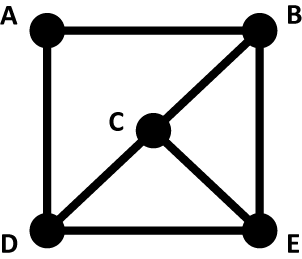 Practice With Euler’s Theorem
Does this graph have an Euler circuit?  If not, explain why.  If so, then find one.
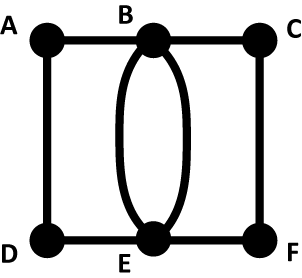 Practice With Euler’s Theorem
Does this graph have an Euler circuit?  If not, explain why.  If so, then find one.

Answer: All of thevertices have evendegree, so theremust be an Eulercircuit…
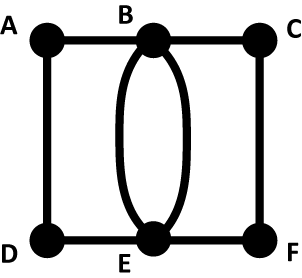 Practice With Euler’s Theorem
Does this graph have an Euler circuit?  If not, explain why.  If so, then find one.

Answer (continued):With some trial anderror, we can find an Euler circuit:A,B,C,F,E,B,E,D,A
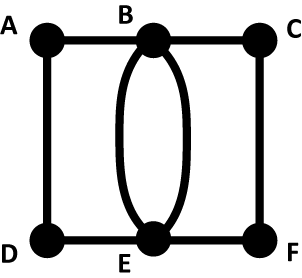 Practice With Euler’s Theorem
Does this graph have an Euler circuit?  If not, explain why.  If so, then find one.

Note there are manydifferent circuits wecould have used
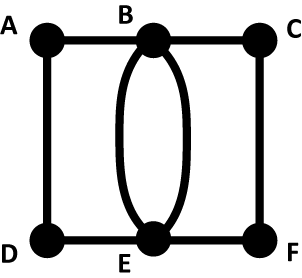